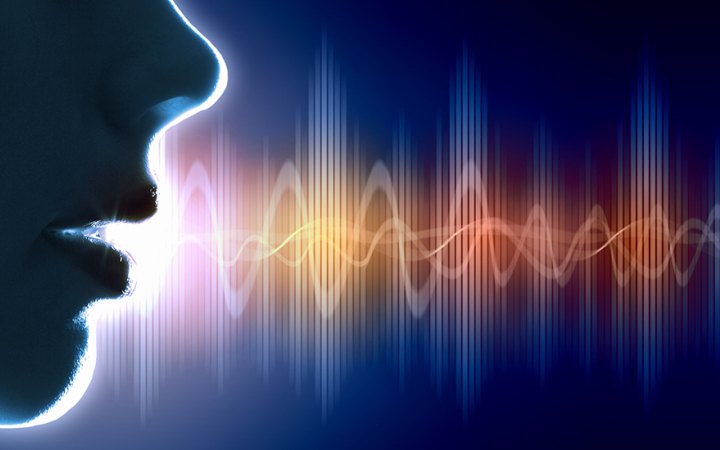 Unit 14: Radio Production
Learning Objectives:

To explore different radio broadcast styles

To identify key codes and conventions of radio broadcast
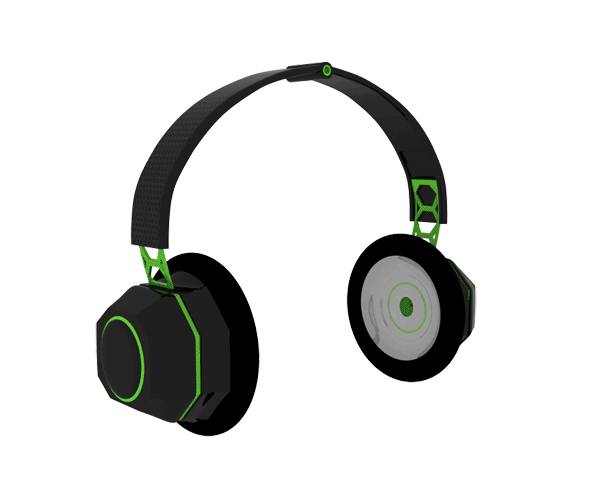 What is lifestyle broadcast?
A type of broadcast which focusses on topics or themes which would interest the listener and can inspire or motivate them. This could include hobbies, health, mental health, politics and finance.

Often there are reviews, interviews, phone –ins (this could be tweets / emails) or panel debates involved.
Learning Objectives:

To explore different radio broadcast styles

To identify key codes and conventions of radio broadcast
These programmes usually have a large following who then in turn email in or live-tweet
Key conventions and codes of Lifestyle broadcast
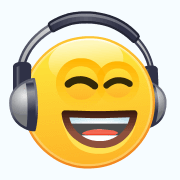 Introduction – a short narration which entices listener and sums up the broadcast theme.

Presenter - Key to lifestyle, prepared with key questions.

Panel – a range of specialists to answer the debate questions.

Debate – a theme or topic which surrounds the programme.

S.O.C – standard out cue – summarising the content and thanking guests, contributors.
Learning Objectives:

To explore different radio broadcast styles

To identify key codes and conventions of radio broadcast
Learning Objectives:

To explore different radio broadcast styles

To identify key codes and conventions of radio broadcast
Group task – Listen to your number and make notes for feedback.
What is the programme about?
How do they approach the content of the programme?
What key conventions do you spot? Are there any other codes you notice?
Do you hear anything else which enhances the programme / content for the listener?
1.Late Night Woman's Hour broadcast
2. Looking Good Woman's Hour vs Men's Hour
3. The Surgery: Love, Love, Love
4.The Surgery: Adele and Dr Radha
Learning Objectives:

To explore different radio broadcast styles

To identify key codes and conventions of radio broadcast
Discuss the questions in your group – how was your show structured?
What is the programme about?
How do they approach the content of the programme?
What key conventions do you spot? Are there any other codes you notice?
Do you hear anything else which enhances the programme / content for the listener?
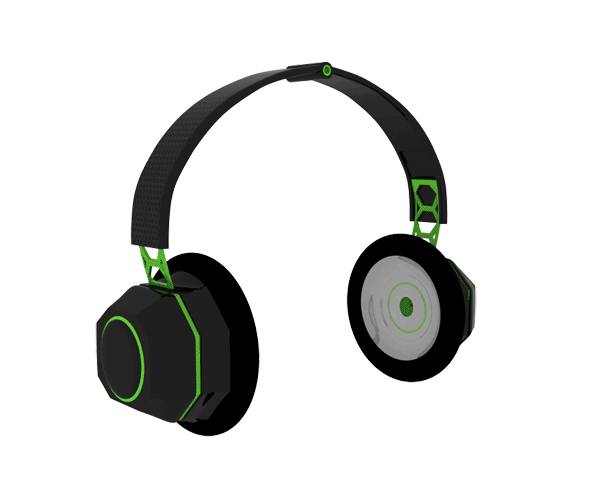 Fill in the table – how do these two shows create “Lifestyle Radio”? What works or doesn’t work?
Stretch & Challenge: You’re now the producer of this show – how would you edit and enhance this programme? What conventions/ codes could you add?
Stretch & Challenge: You’re now the producer of this show – how would you edit and enhance this programme? What conventions/ codes could you add?
Learning Objectives:

To explore different radio broadcast styles

To identify key codes and conventions of radio broadcast
Feedback:
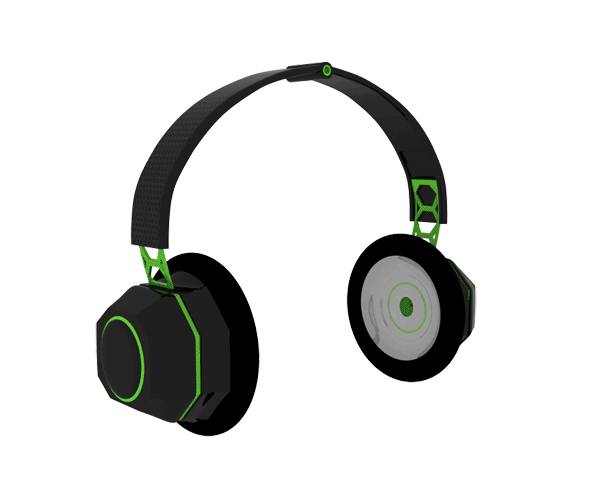